(اكتب اسم المبادرة هنا)
1
بطاقة المبادرة المختصرة (يفضل تعبأتها عند الانتهاء من تصميم المبادرة كاملة)
الموارد المطلوبة (غير المتوفرة)
الموارد المتوفرة داخل الجامعة
اسم المبادرة
وصف المبادرة
الجهات المشاركة من داخل وخارج الجامعة
مخرجات المبادرة
مدة المبادرة بالأشهر
الميزانية التقديرية
الجهة/ المنسوب المقدم للمبادرة
برنامج المبادرة المستهدف
أهداف البرنامج غير المباشرة التي تتأثر بالمبادرة
أهداف البرنامج المباشرة التي تتأثر بالمبادرة
المقاييس/ مؤشرات الأداء
2
2
معلومات عن مقدم المبادرة
قم بتعبأة هذا الجدول إن كانت المبادرة مقدمة باسم منسوب (أو أكثر) من الجامعة
قم بتعبأة هذا الجدول إن كانت المبادرة مقدمة من قبل جهة معينة داخل الجامعة
اسم الجهة (الوكالة/ العمادة/ الكلية/ المعهد/ الإدارة ....) داخل الجامعة
اسم ضابط الاتصال ، ووظيفته أو مرتبته العلمية
تاريخ التقديم
3
معلومات عامة عن المبادرة
هل المبادرة ربحية؟
مدة المبادرة بالأشهر
اسم المبادرة
الميزانية الكلية التقديرية بالريال السعودي
وصف المبادرة
اكتب وصفاً عاماً عن المبادرة هنا.
أهداف المبادرة
مخرجات المبادرة
اكتب هنا أهداف المبادرة العامة.
واكتب أيضاً ما يميزها عن غيرها من المبادرات.
اكتب مخرجات المبادرة المحددة كماً (يمكن قياسها).
4
معلومات عامة عن المبادرة
المبادرات الحالية ذات العلاقة
برنامج المبادرة المستهدف
اكتب اسم البرنامج من ضمن البرامج الـ 13 لتحقيق الرؤية
اكتب أسماء المبادرات التي تشابه المبادرة المقدمة (يمكن أن تجد المبادرات المقدمة في كل برنامج في وثيقة البرنامج التي تود التقديم عليها).
أهداف البرنامج (المباشرة) التي تتأثر بالمبادرة
لكل برنامج أهداف (المستوى الثالث) مباشرة وغير مباشرة موضحة في وثيقة البرنامج. اكتب الأهداف المباشرة بأرقامها الخاصة، ثم اشرح كيف تقوم بالمبادرة بتحقيق هذا الهدف.
أهداف الجامعة (أو وزارة التعليم) التي تتأثر بالمبادرة
اكتب أهداف الجامعة (أو وزارة التعليم) التي تتأثر من خلال هذه المبادرة.
التشريعات تتعارض مع المبادرة
أهداف البرنامج (غير المباشرة) التي تتأثر بالمبادرة
هل هناك أي تشريعات تتعارض حالياً مع تنفيذ المبادرة؟
لكل برنامج أهداف (المستوى الثالث) مباشرة وغير مباشرة موضحة في وثيقة البرنامج. اكتب الأهداف غير المباشرة بأرقامها الخاصة، ثم اشرح كيف تقوم بالمبادرة بتحقيق هذا الهدف.
التشريعات المطلوبة
اكتب إن كان هناك قوانين جديدة يجب استحداثها حتى تتحقق هذه المبادرة.
5
معلومات عامة عن المبادرة (يمكنك زيادة الصفوف أو تقليلها بحسب ما تحتاج)
مؤشرات القياس التي تتأثر بالمبادرة (الأثر على مؤشرات البرنامج)
اكتب مؤشرات القياس التي يستخدمها البرنامج (موجود في الوثيقة) التي ستساهم المبادرة في تحقيقها، وحدد نسبة المساهمة المتوقعة عند انتهاء تنفيذ المبادرة.
مؤشرات قياس تحدد نجاح المبادرة
يمكنك أن تضع مجموعة من المؤشرات الأخرى التي تحدد نجاح المبادرة والتي تتوقع تحقيقها، والتي تكون عادة عبارة عن نسب.
معلومات عامة عن المبادرة
الأثر المتوقع على مؤشرات الاقتصاد الكلي (إن وجدت)
اكتب مؤشرات القياس المالية التي يستخدمها البرنامج (موجود في الوثيقة) التي ستساهم المبادرة في تحقيقها، وحدد نسبة المساهمة المتوقعة عند انتهاء تنفيذ المبادرة. 
اكتب أيضاً أي آثار متوقعة مالية يمكن أن تحققها المبادرة. 
إن لم توجد ، اكتب لا ينطبق
آثر آخر متوقع (غير مالي)
ما هي الآثار المتوقعة الأخرى في حال إتمام المبادرة على جانب غير مالي (مثلاً: اجتماعي، ثقافي، ... )؟ إن وجدت
معلومات عامة عن المبادرة
الجهات المشاركة من داخل الجامعة
الجهات المشاركة من خارج الجامعة
مراحل تنفيذ المبادرة (المكونات التنفيذية)
ما هي خطوات المشروع لتنفيذ المبادرة على هيئة نقاط، والتي سوف يتم كتابتها مرة ثانية في الشريحتين التاليتين للميزانية التنفيذية والجدول الزمني
الموارد المتوفرة داخل الجامعة
الموارد المطلوبة (غير المتوفرة)
موارد تقنية، بشرية، مالية، عقارية، أخرى
موارد تقنية، بشرية، مالية، عقارية، أخرى
8
الميزانية التقديرية بالريال السعودي (في حال الحاجة، قم بتعديل الجدول أو قم بإضافة شريحة جديدة)
9
الجدول الزمني لخطة تنفيذ المبادرة وتوزيع الأدوار (في حال الحاجة، قم بتعديل الجدول أو قم بإضافة شريحة جديدة)
10
التحليل الداخلي والخارجي
كيف وقعت المشكلة؟ ما هي الأسباب الرئيسية للمشكلة؟
ما هي المشكلة أو التحدي الذي تهدف المبادرة إلي حله؟ صف الظاهرة أو التحدي؟
عوامل نجاح تنفيذ المبادرة
الشريحة المستهدفة
ضع مجموعة العوامل الموجودة التي ترى أنها مساعدة ومساندة حتى تنجح هذه المبادرة
ما هي الشريحة المستهدفة من هذه المبادرة، مع ذكر أي خصائص لها.
هل هناك دراسات، تقارير أو مسوح ميدانية موجودة، تدعم حاجة الشريحة المستفيدة للمبادرة؟ اذكرها مع المصادر.
التحليل الداخلي والخارجي
الدراسات المعيارية
ضع مجموعة من الدراسات عالمية ومحلية التي توضح الحاجة إلى المبادرة: مثل دراسة الفجوة بين مهارات الخريجين وسوق العمل. 
ضع مجموعة من المقارنات مع دول أخرى خاصة بمبادرتك، بناء على دراسات أو تقارير مع ذكر مصادرها إن وجدت.
الدروس المستفادة من التجارب العالمية
إن كانت هناك دول أو تجارب سابقة مماثلة لمبادرتك، ضعها هنا وماذا استفدت من هذه التجربة في تصميم هذه المبادرة
المخاطر المتعلقة بالتنفيذ وخيارات الحد منها
13
الملحق 1: تعريف المخاطر و أنواعها
الخطر هو حدث أو ظرف غامض من شأنه اذا وقع أن يؤثر سلباً أو ايجابياً على أهداف المشروع – معهد إدارة المشاريع
14
الملحق 2: تقييم الخطر: مصفوفة شدة المخاطر
يمكن حساب حدة الخطر باستخدام الجدول التالي: على سبيل المثال، تبلغ درجة حدة المخاطر التي تقدر بالاحتمالية 3 والأثر5 إلى 3x5 =15 
ويجوز تغيير حدة المخاطر مع مرور الوقت:
قد تزيد في حال زيادة الأثر و /أو زيادة احتمالية الخطر
وقد تنخفض في حال أدت خطة الاستجابة للمخاطر إلى الحد من أثر و / أو إحتمالات المخاطر
أثر المخاطر
احتمالية المخاطر
15
15
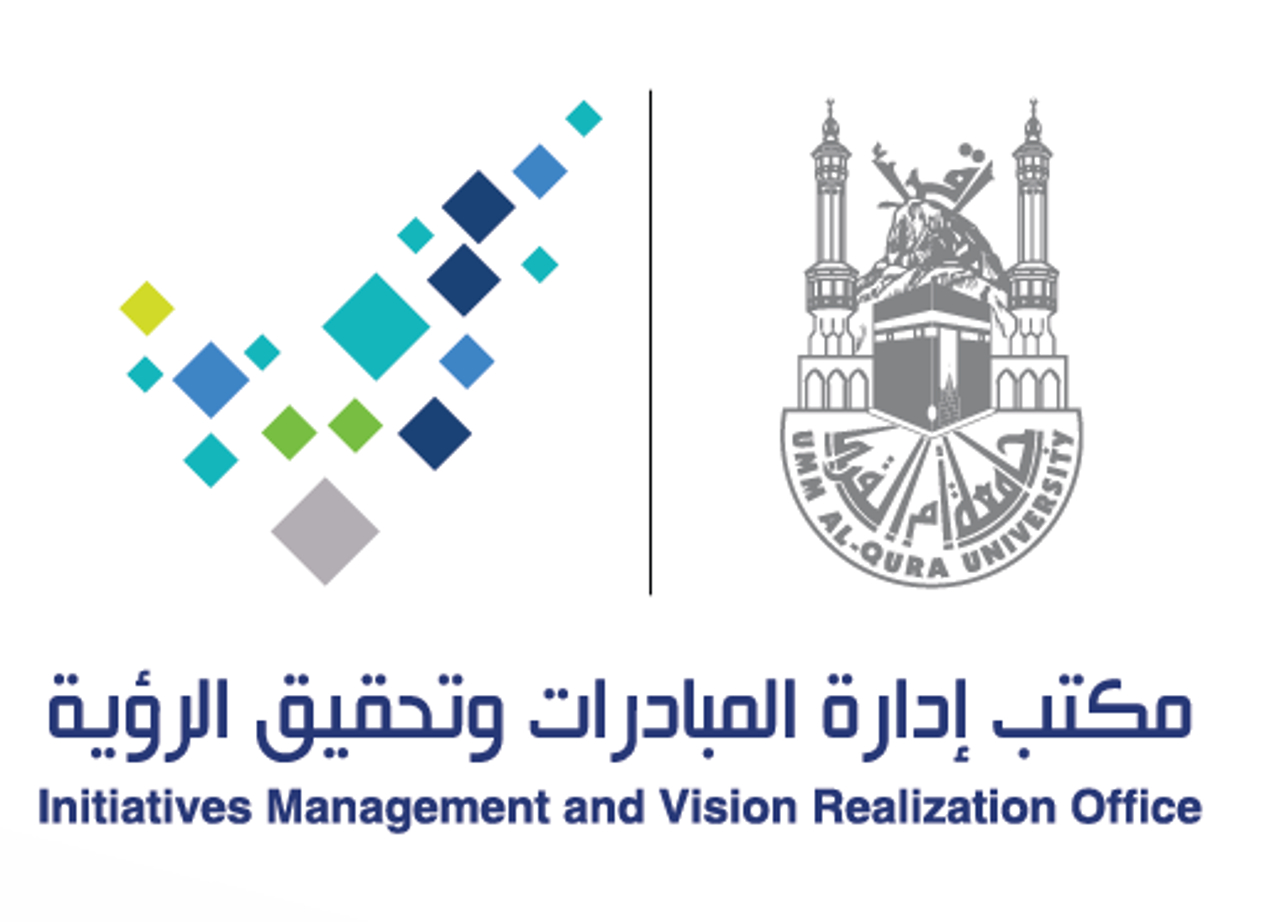